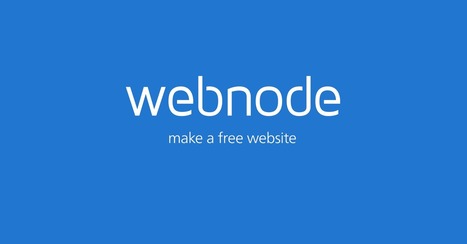 UNIVERSITY OF NIGERIA, NSUKKAOFFICE oF THE VICE CHANCELLORICT/INNOVATION CENTER
WEBNODE CREATION STEPS

By 

Webometrics Section
ICT  UNIT
UNN
ICT/INNOVATION CENTER, UNN
STEP 1: TYPE THE URL “webnode.com”
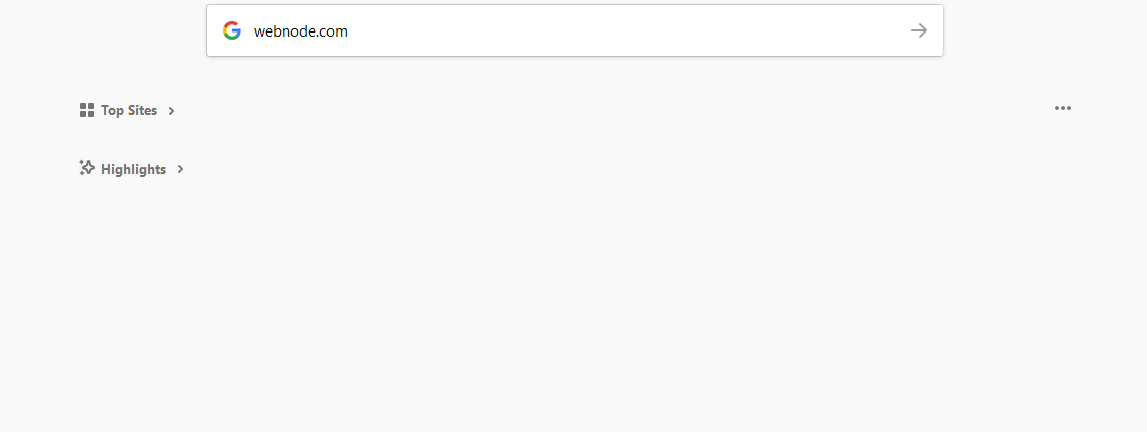 TYPE IN THE URL “www.tumblr.com”
ICT/INNOVATION CENTER, UNNSTEP 2: CLICK ON “create a website”
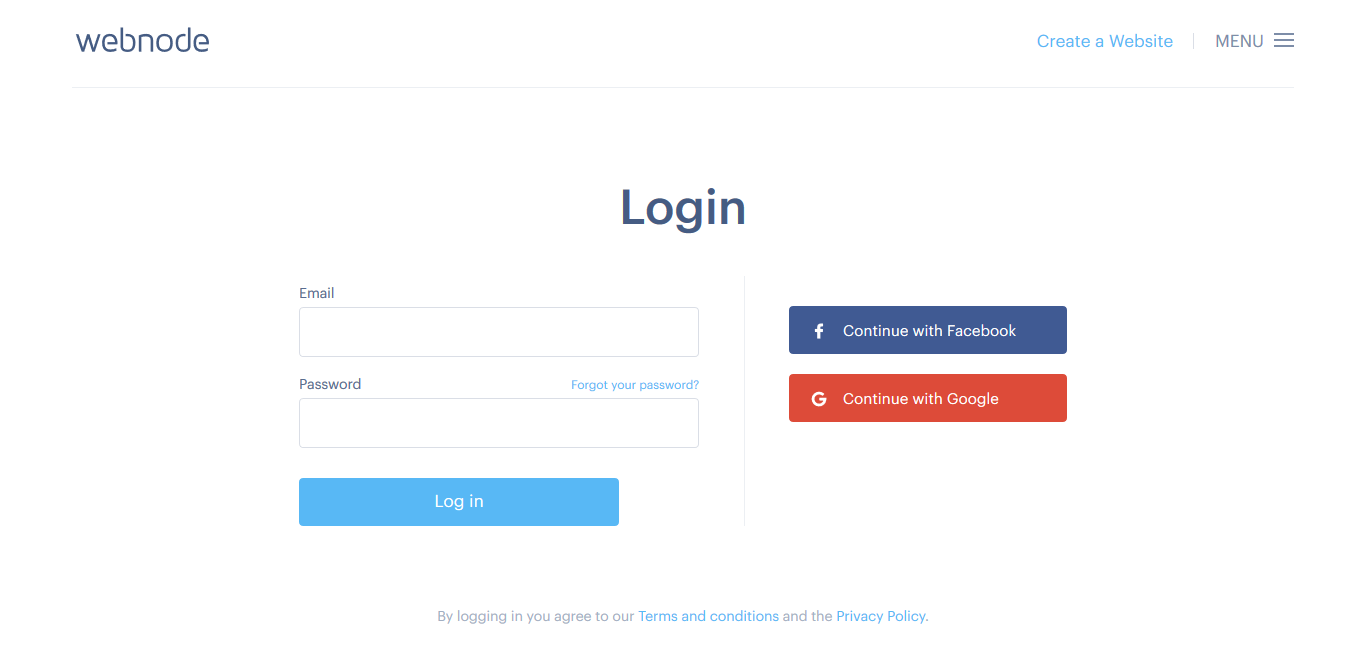 Click on “Get Started”
ICT/INNOVATION CENTER, UNNSTEP 2: complete the information
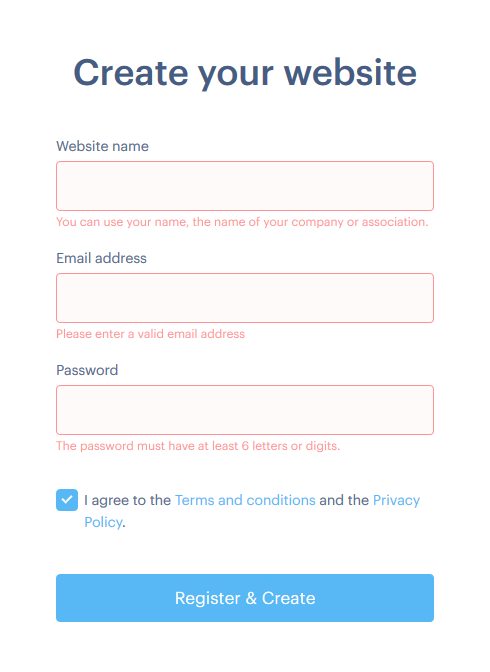 ICT/INNOVATION CENTER, UNNSTEP 3: select the field you want.
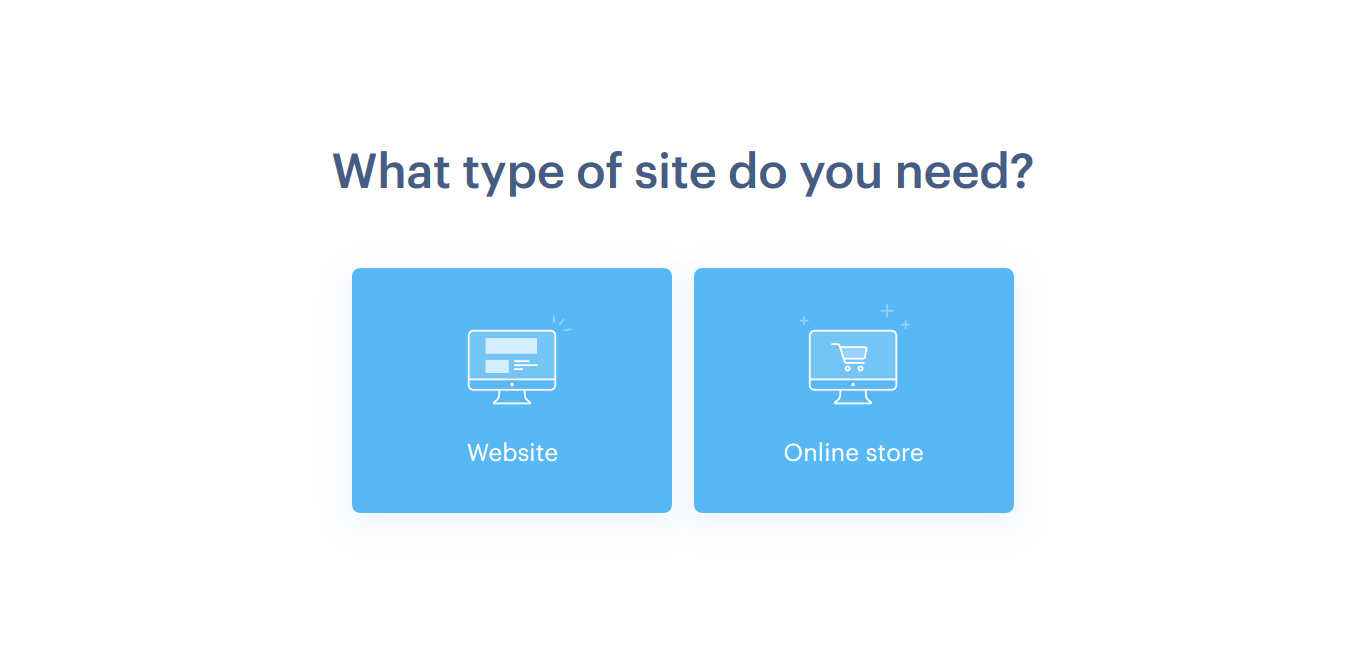 ICT/INNOVATION CENTER, UNNSTEP 4: verify your account b y checking your email for this message. Click on “click here”
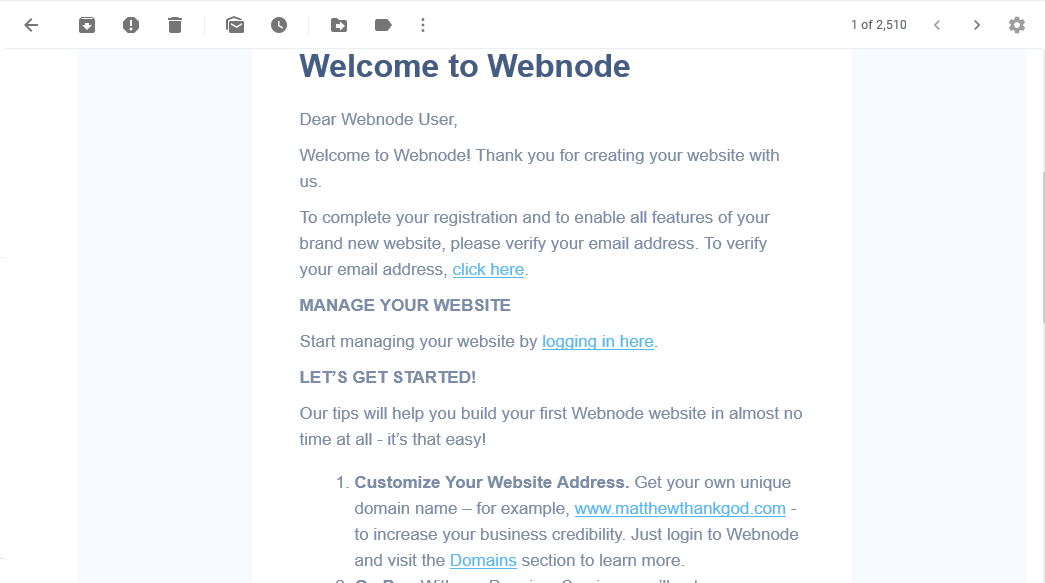 ICT/INNOVATION CENTER, UNNSTEP 6:CLICK ON “BLOG” BEFORE choosing templateS.
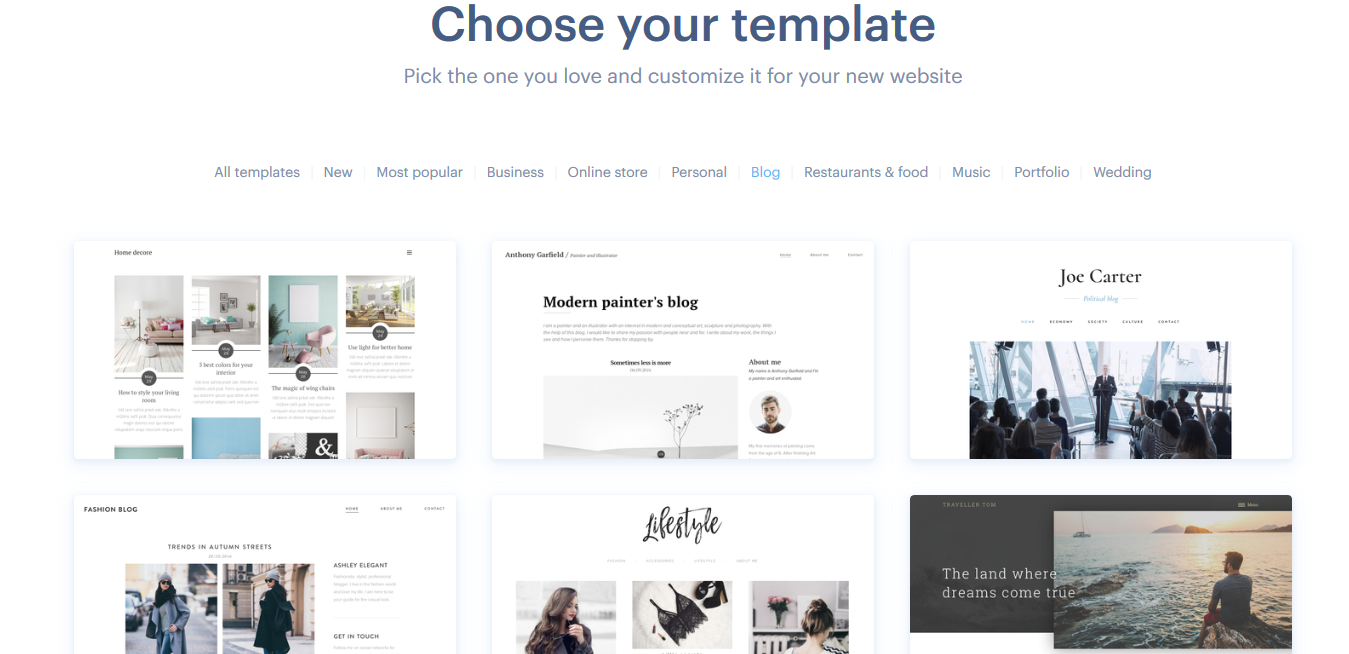 ICT/INNOVATION CENTER, UNNSTEP 7:  select the template again.
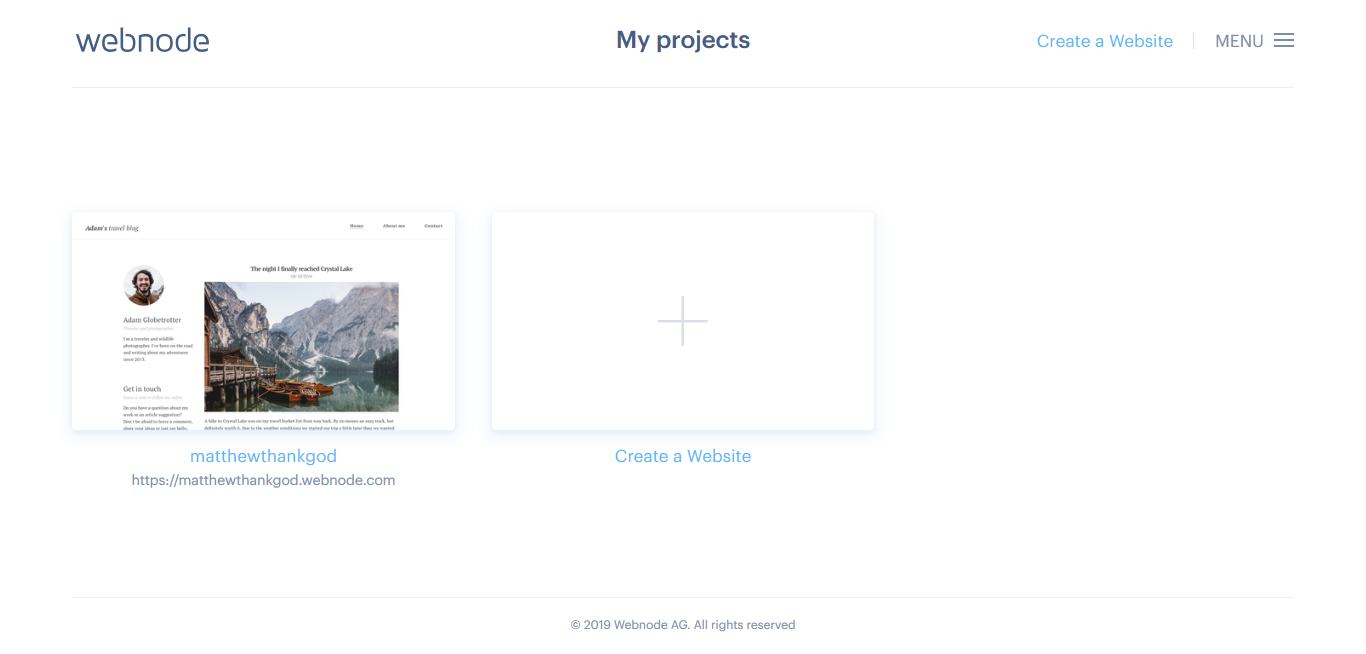 ICT/INNOVATION CENTER, UNNSTEP 13:click on “edit site” to edit your blog
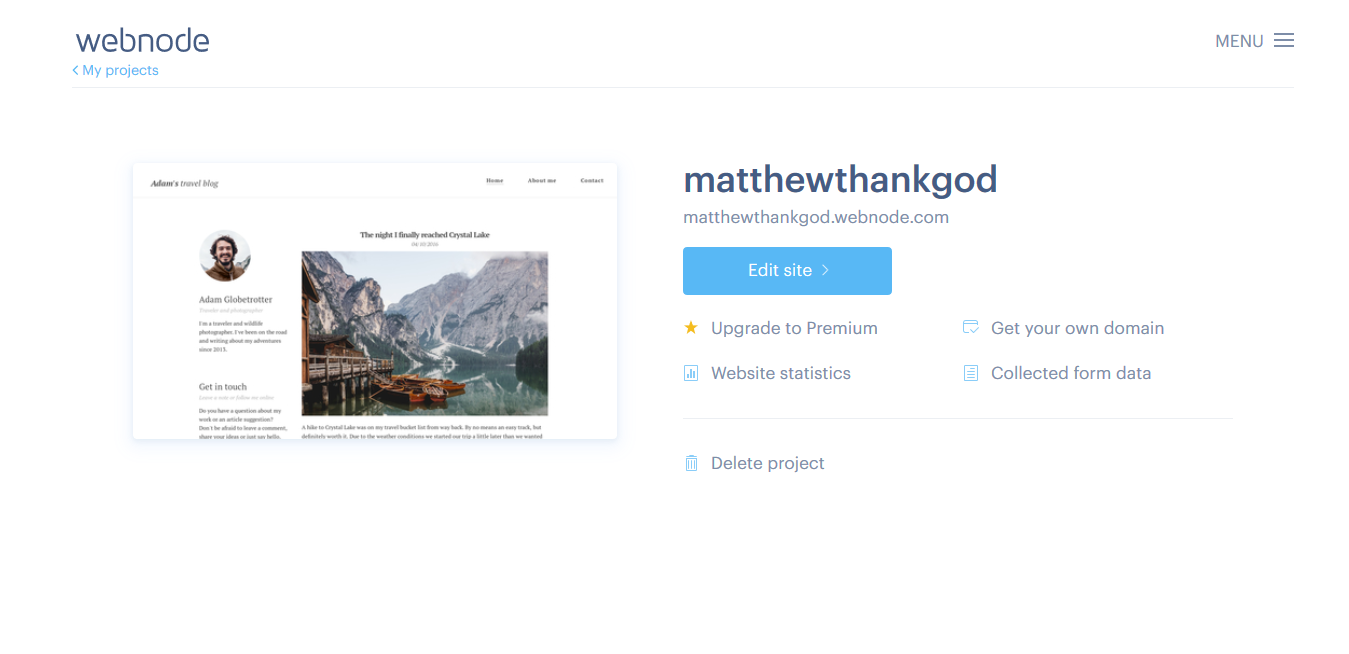 ICT/INNOVATION CENTER, UNNSTEP 4:TOadd post, click on “add blog post”
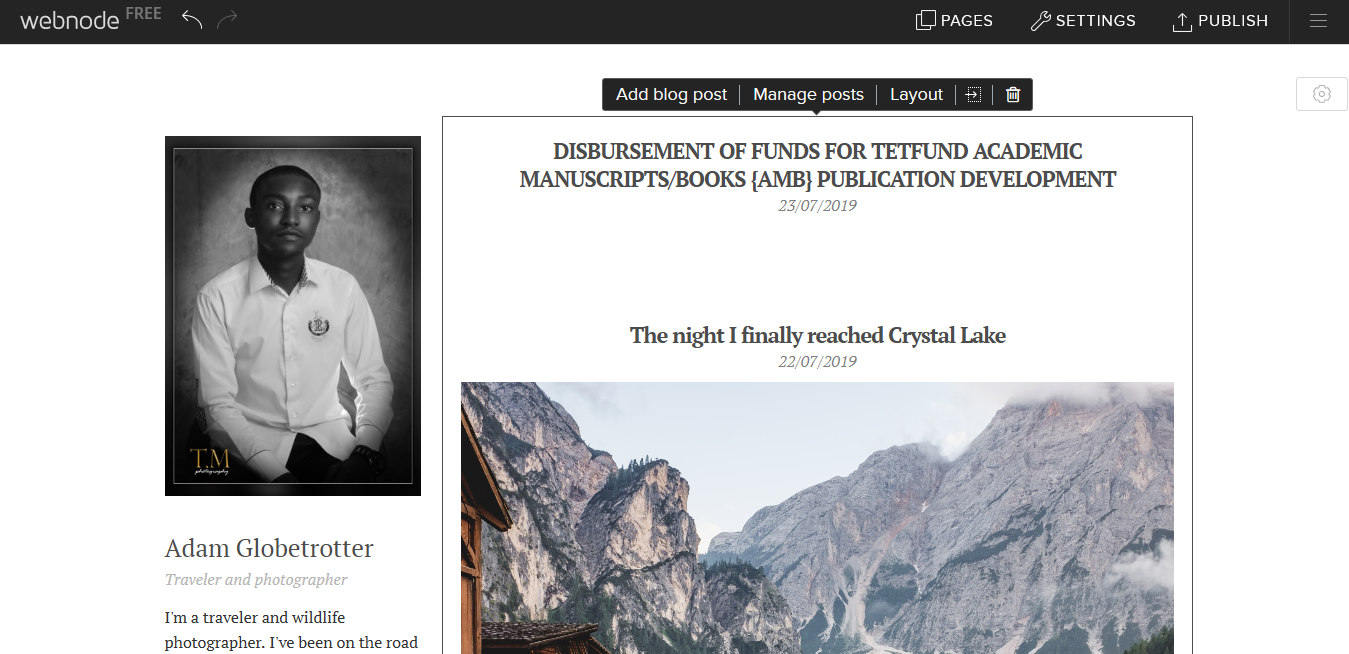 ICT/INNOVATION CENTER, UNNTo post, add a title to your blog post.
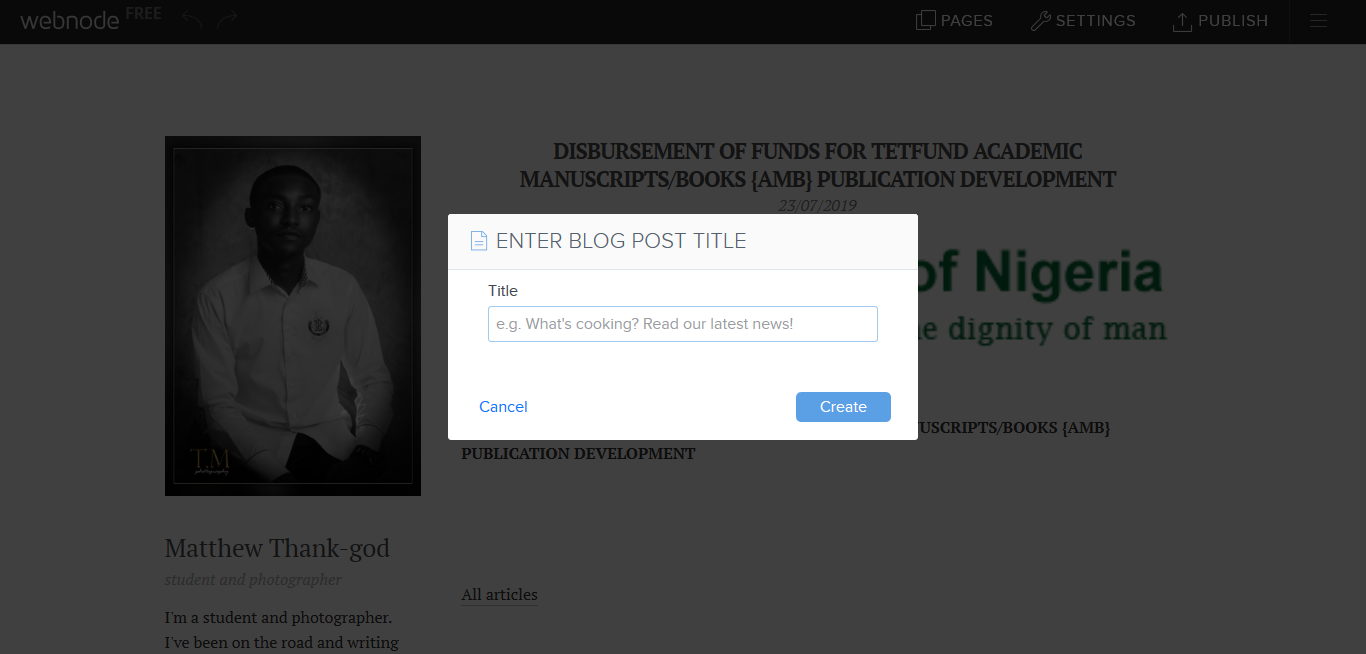 ICT/INNOVATION CENTER, UNNyou can now start by adding pictures and links to your post
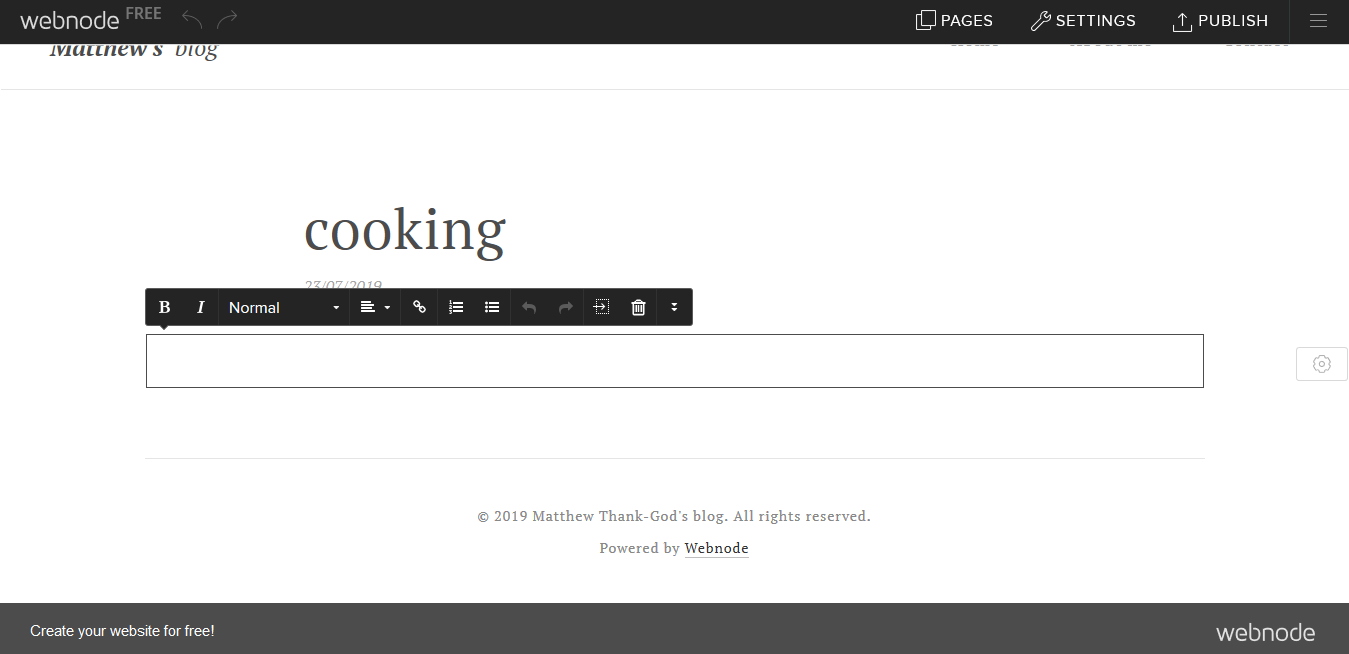 ICT/INNOVATION CENTER, UNNthat is how to run a webnode blog; you can as well explore on your own.
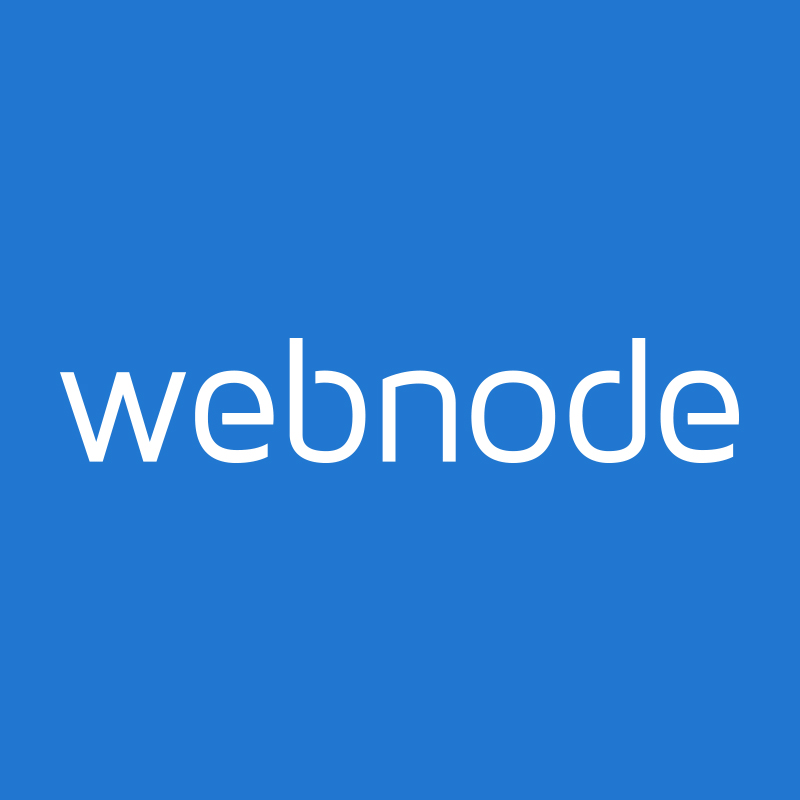 UNIVERSITY OF NIGERIA, NSUKKAOFFICE oF THE VICE CHANCELLORICT/INNOVATION CENTER
THANK YOU